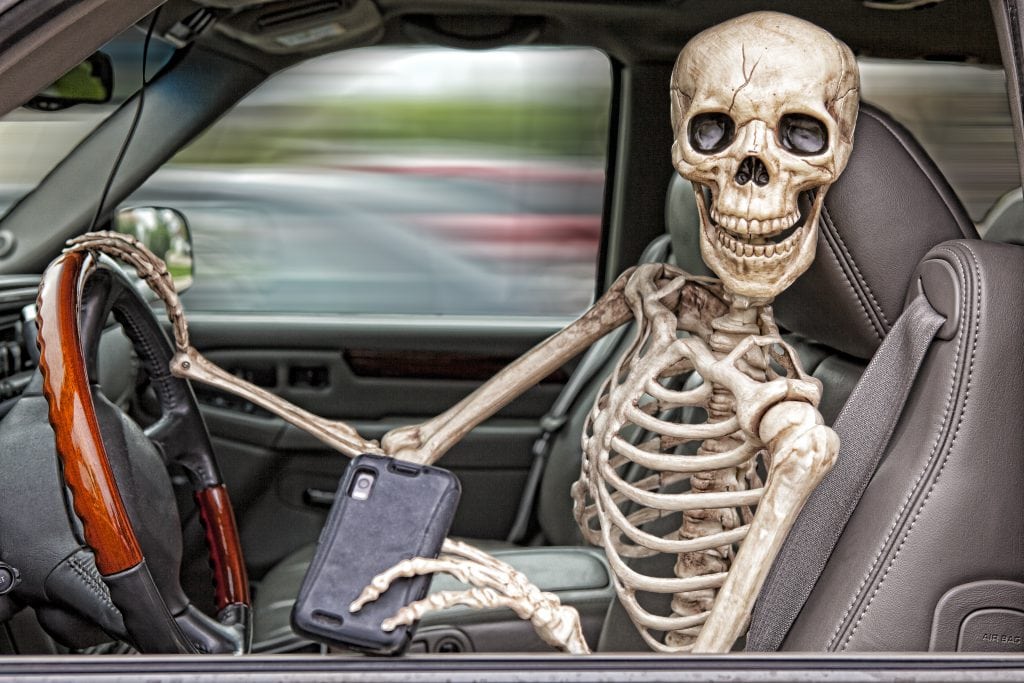 Distracted Driving
OFFICE OF SAFETY
Education
The best way to end distracted driving is to educate all  Americans about the danger it poses.
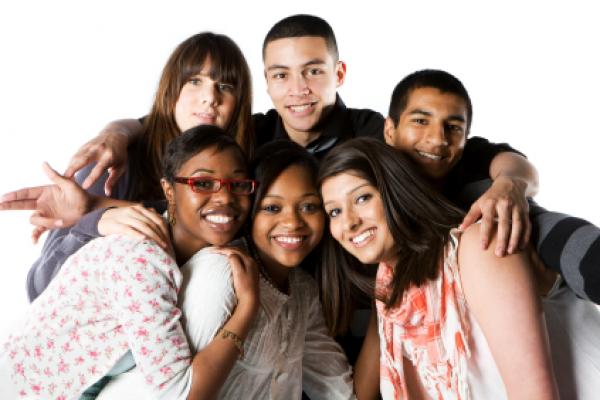 Definition
What is DISTRACTED DRIVING?
Distracted driving is any activity that could divert a person's  attention away from the primary task of driving. All distractions  endanger driver, passenger, and bystander safety.
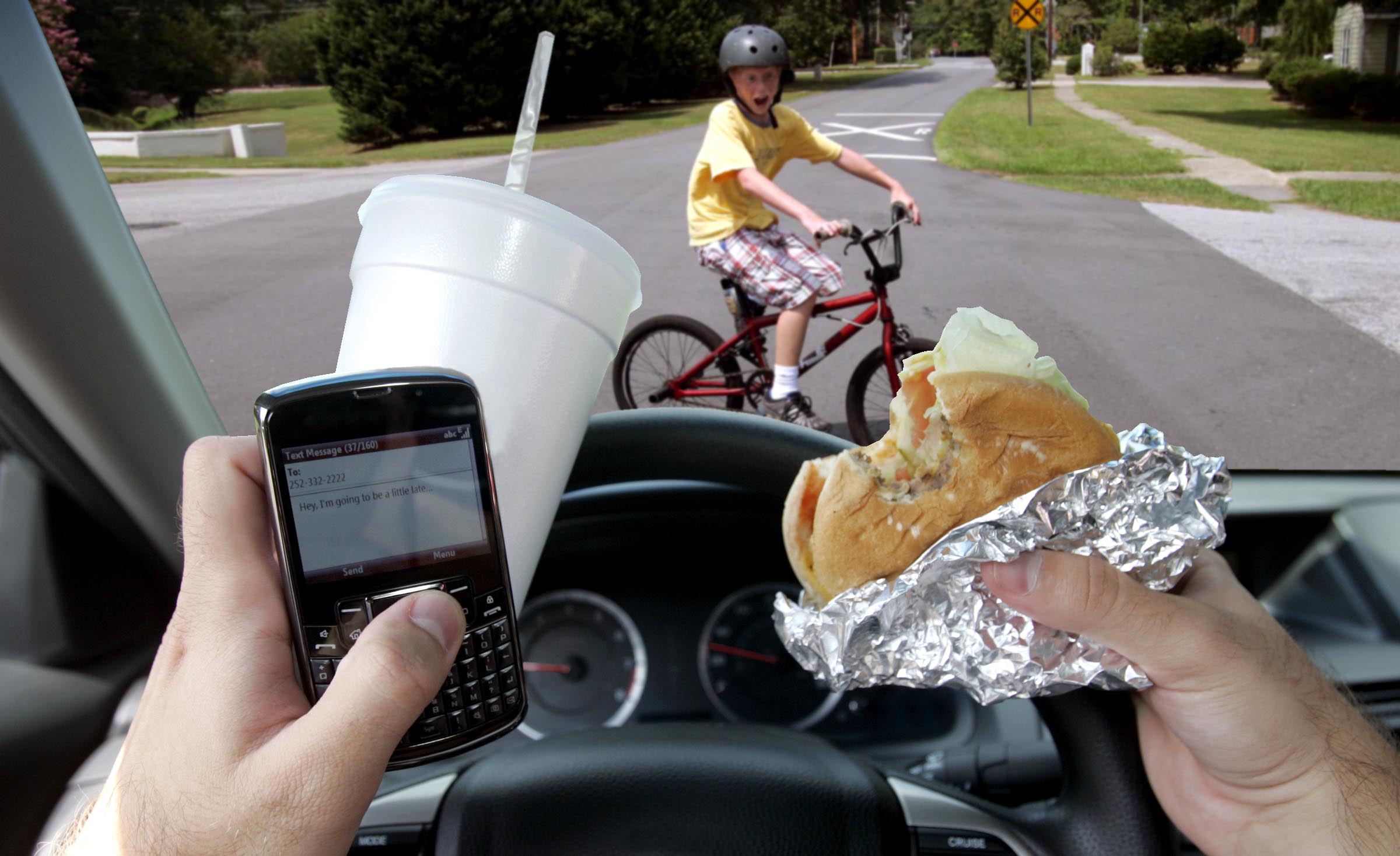 Types
Texting
Using a cell phone or smartphone
Eating and drinking
Talking to passengers
Grooming
Reading, including maps
Using a navigation system
Watching a video
Adjusting a radio, CD player, or MP3 player
Facts
The number of people killed in distraction-affected crashes  was 3,328 in 2012
An estimated 421,000 people were injured in motor vehicle  crashes involving a distracted driver, this was a nine percent  increase from the estimated 387,000 people injured in 2011.
Facts
10% of all drivers under the age of 20 involved in fatal crashes  were reported as distracted at the time of the crash. This age  group has the largest proportion of drivers who were  distracted.
Facts
A quarter of teens respond to a text message once or more  every time they drive. 20 percent of teens and 10 percent of  parents admit that they have extended, multi-message text  conversations while driving. (University of Michigan  Transportation Research Institute)
Facts
At any given daylight moment across America, approximately  660,000 drivers are using cell phones or manipulating  electronic devices while driving, a number that has held  steady since 2010. (National Occupant Protection Use Survey)
Facts
Headset cell phone use is not substantially safer than hand-  held use. (Virginia Tech Transportation Institute)
Maze Activity
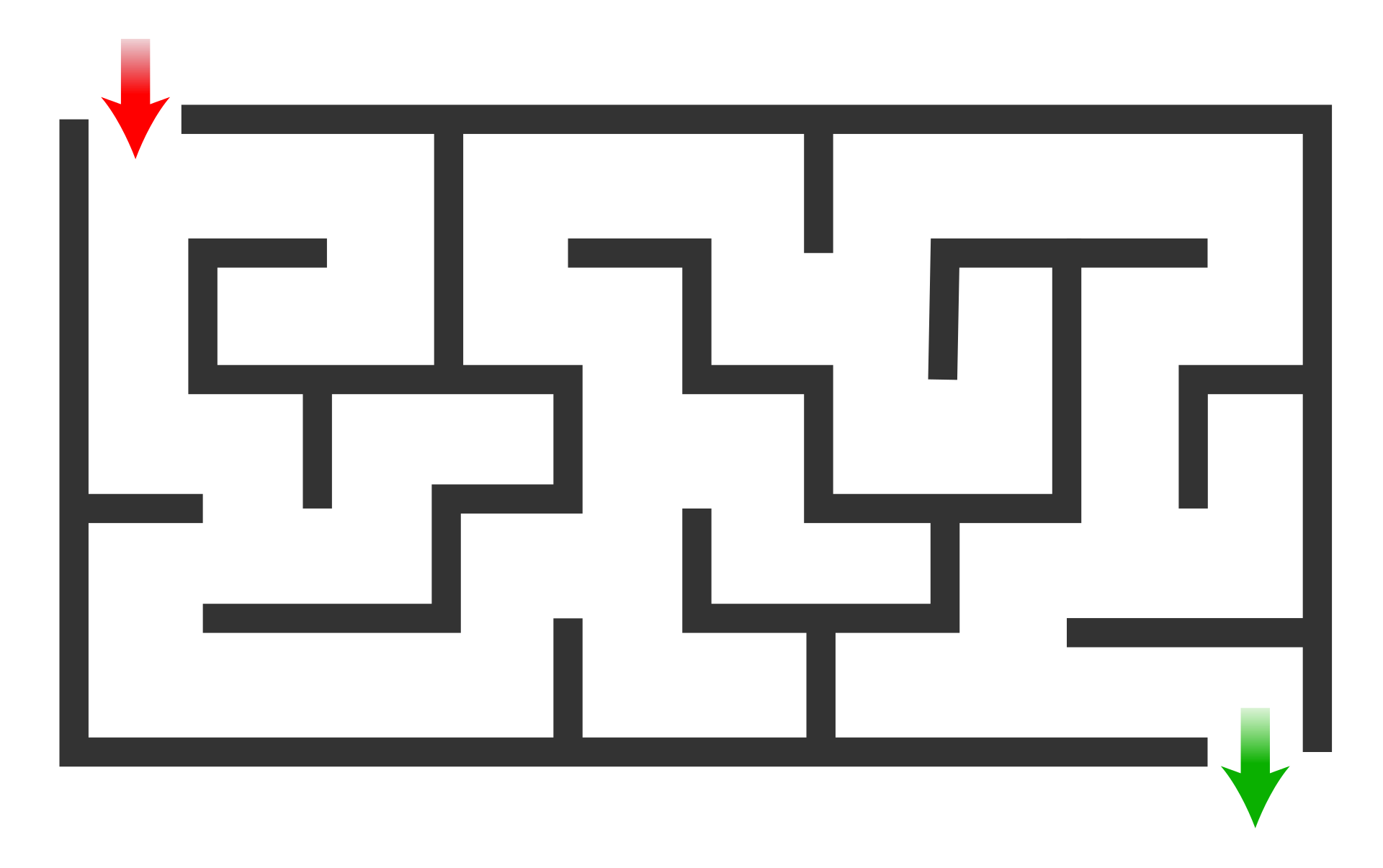 DWI
It Will Only Take 5 Seconds….
Five seconds is the average time your eyes are off the  road while texting. When traveling at 55mph, that's  enough time to cover the length of a football field  blindfolded. (2009, Virginia Tech Transportation Institute)
Increased Risk
Talking alone reduces the amount of brain activity  devoted to driving by 37%.
Text Messaging
Text messaging requires:
Visual – Taking your eyes off the road
Manual – Taking your hands off the wheel
Cognitive - Taking your mind off of driving
It is by far the most alarming  distraction
Justification
State Laws
Virginia Laws
Commercial Vehicles
Commercial vehicles are prohibited from texting and driving
Commercial vehicles may talk on cell phones hands free only
Texting while driving is now a primary offense
Law enforcement may now stop you specifically  for a texting violation
School Buses
Hand held and hands free prohibited
Others
No texting
Hand held and hands free prohibited  For novice drivers
How much does texting and driving cost?


Violation of the law is a misdemeanor, punishable by a fine of $25 for a first offense, $50 for a second offense, and $75 for a third offense. The penalty for a first offense for violating the texting law is a fine of $20 to $400 and up to four points on the driving record of the offender.
How much does the average accident cost?

Motor vehicle accident average costs: Average cost for each death in a motor vehicle accident: $1,130,000. Average cost for each nonfatal disabling injury: $61,600. Average cost for each property damage crash (includes non-disabling injuries): $7,500.
Can you go to jail for texting and driving?
Anyone convicted of texting and driving who causes serious injury or death to others faces a fine of up to $4,000 and as long as one year in jail.                 As of Aug 31, 2017
More Information
www.distraction.gov/teens
http://www.drivesmartva.org/